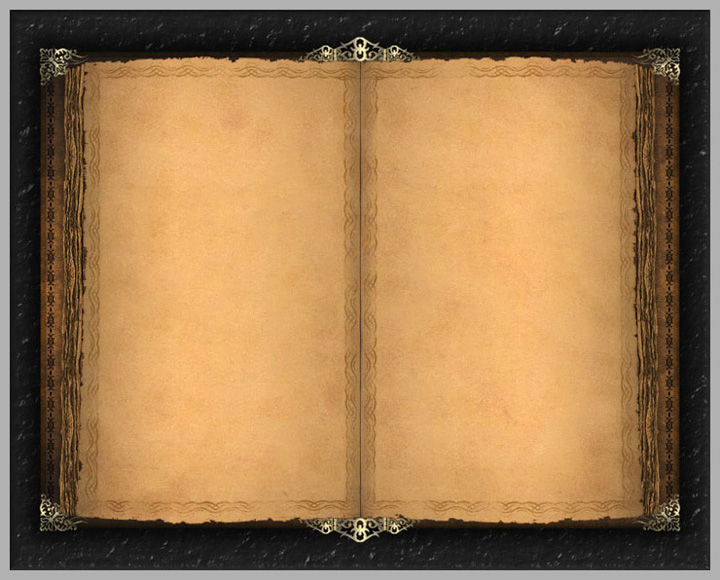 Великая Отечественная война
1941-1945
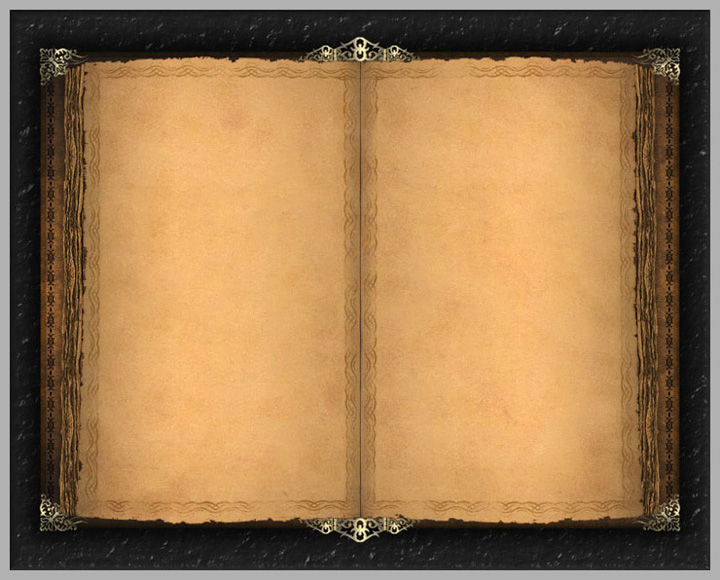 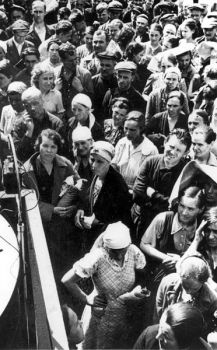 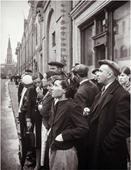 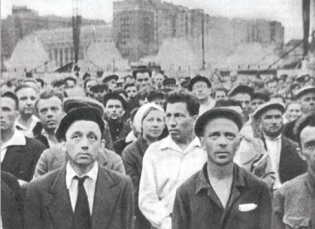 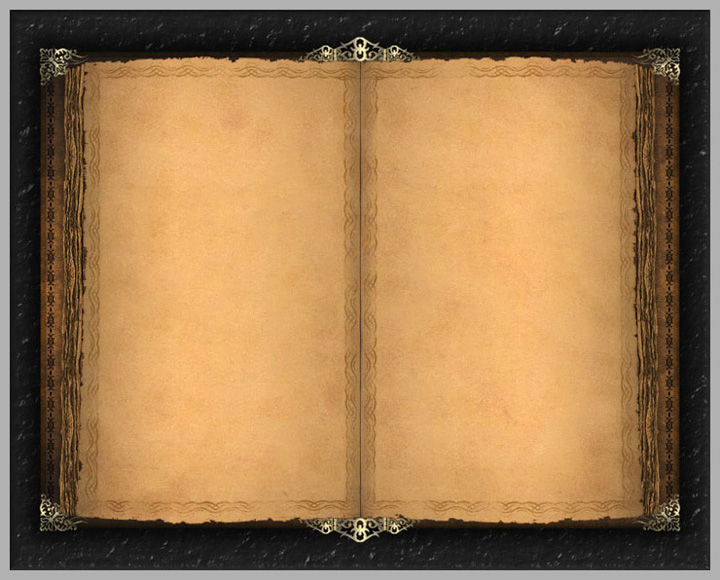 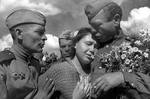 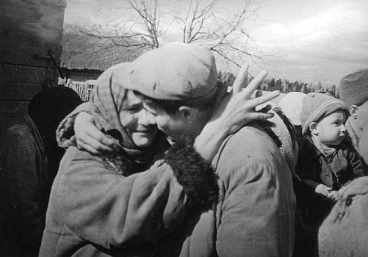 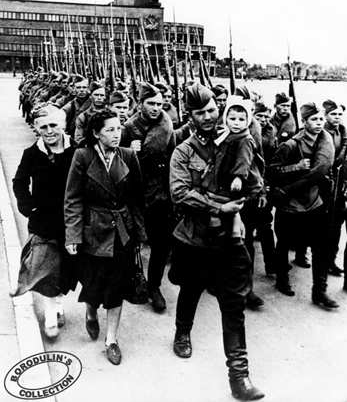 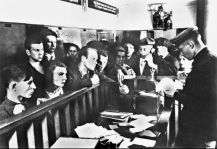 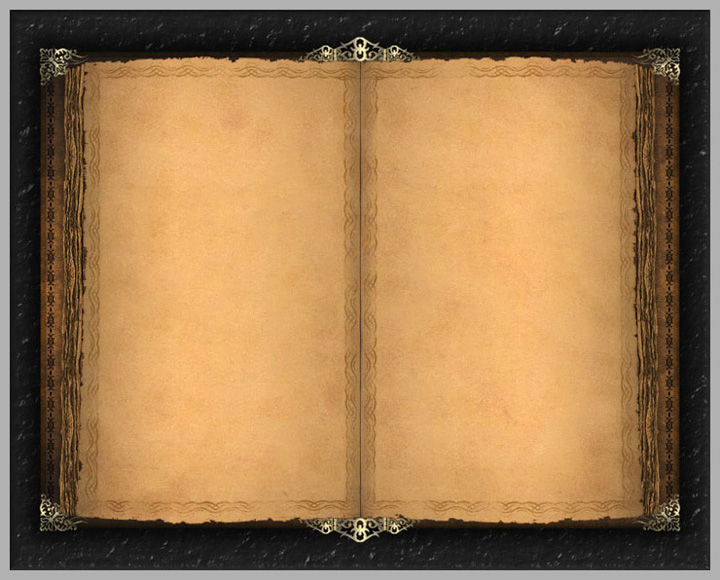 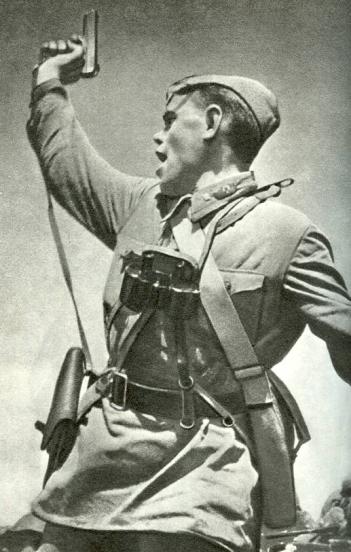 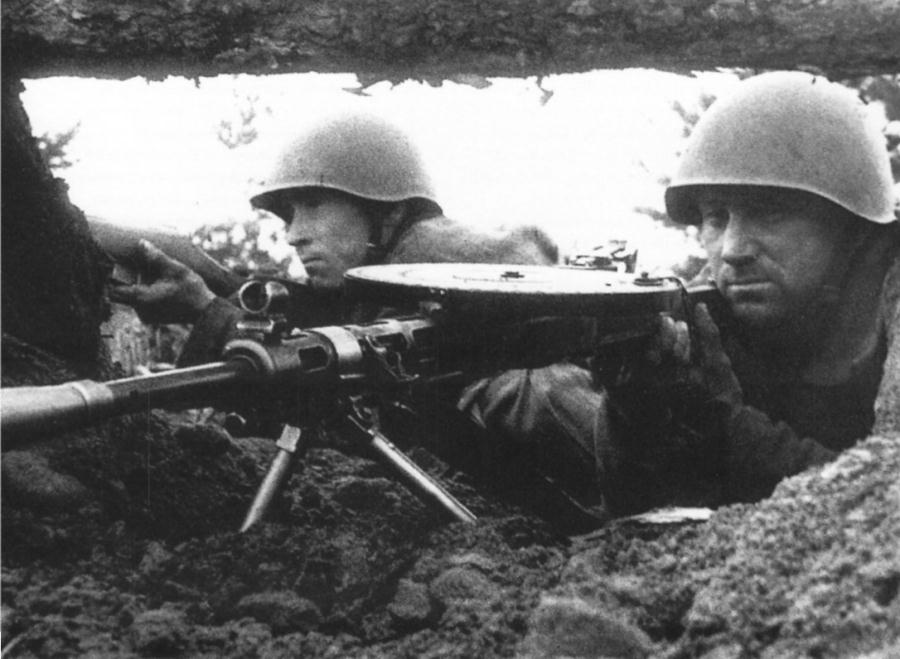 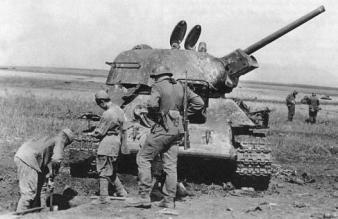 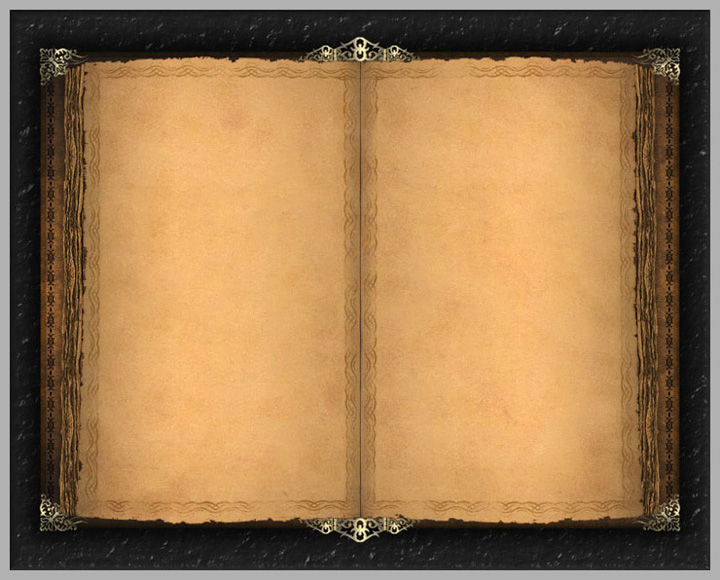 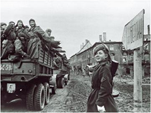 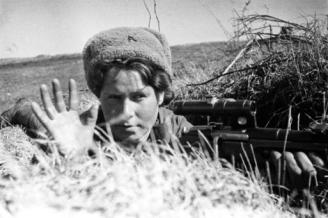 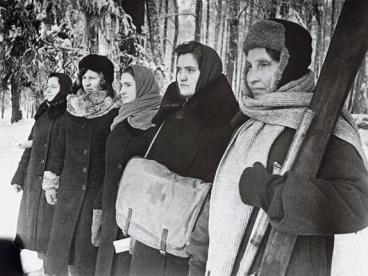 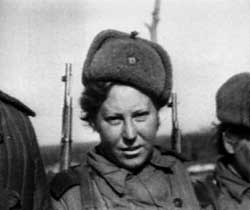 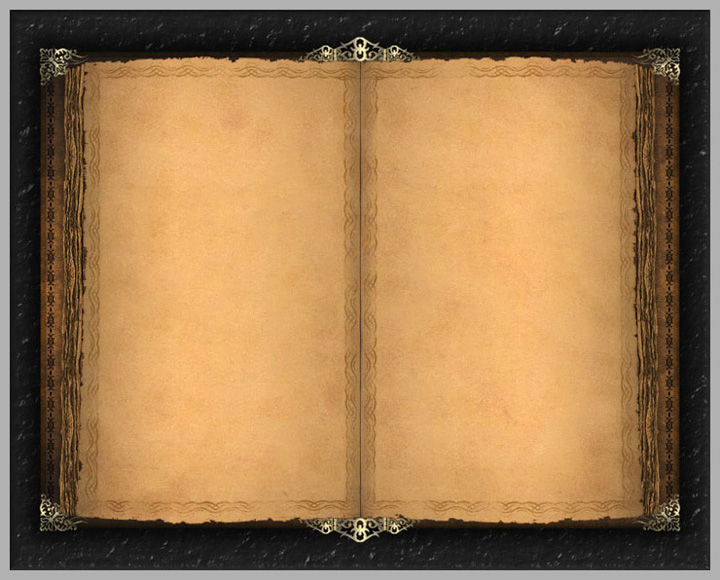 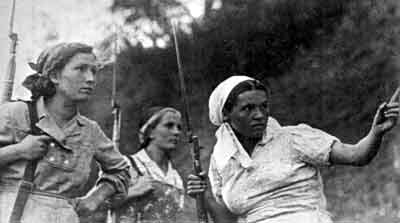 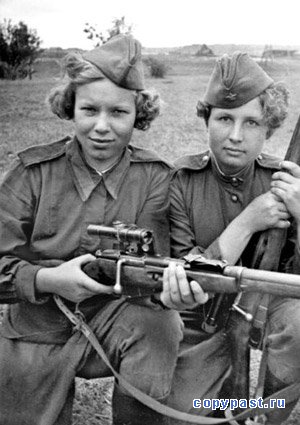 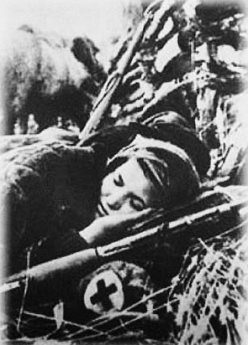 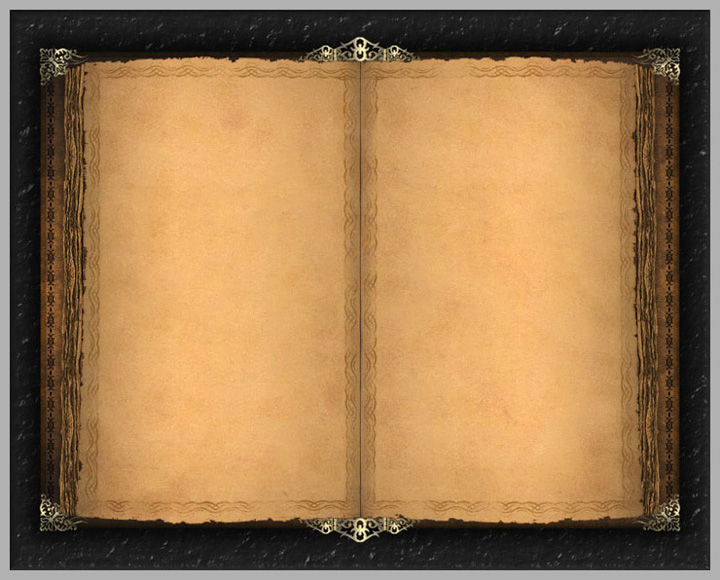 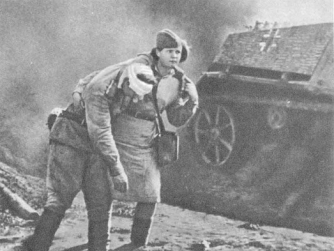 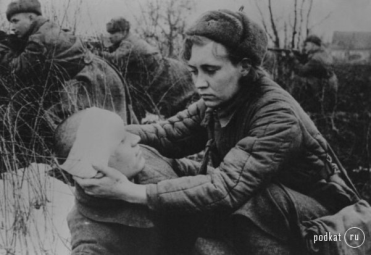 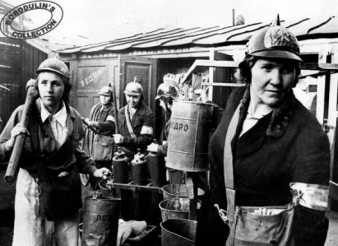 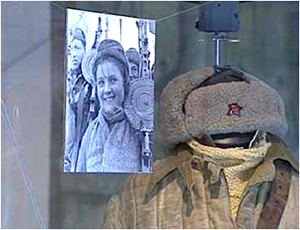 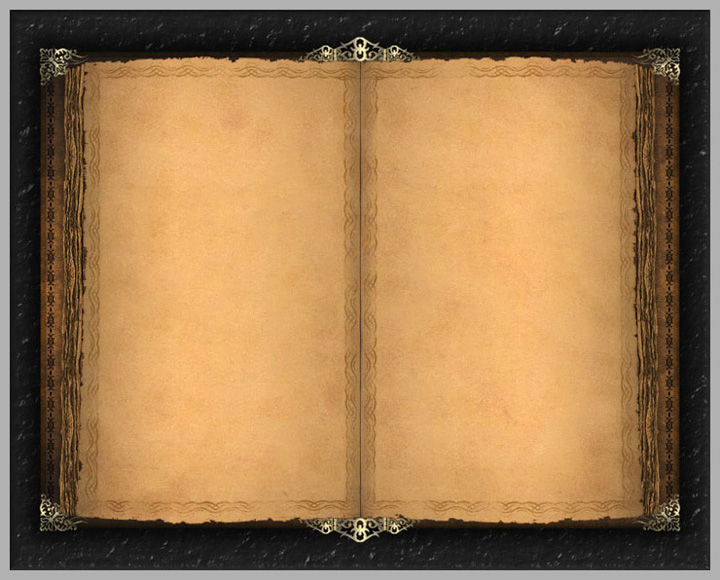 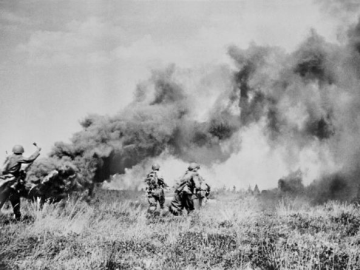 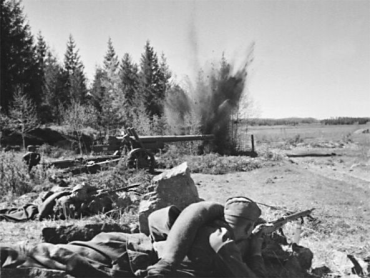 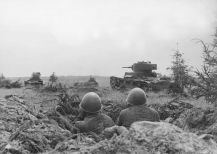 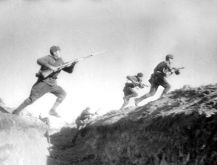 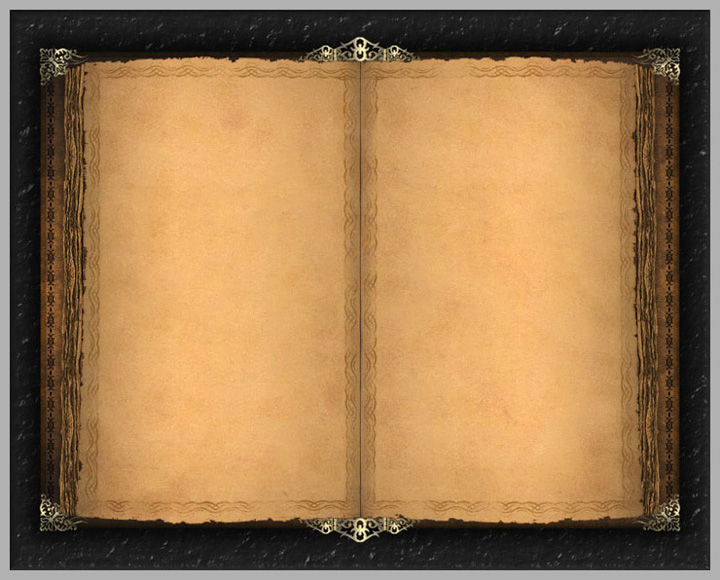 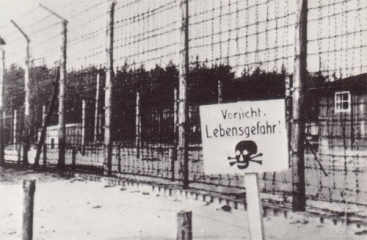 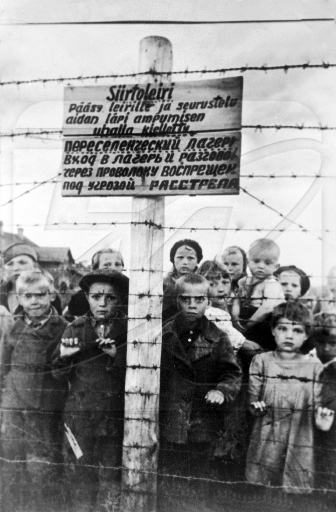 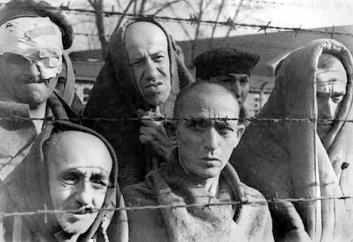